Visualizing the Loss Landscape of Neural Nets
Team Members:

Meer Suri, Chandni Akbar, Siffi Singh, Joseph Chataignon, 
Raphaël Boulanger, Pierric Meunier
1
Outline
Introduction and Motivation
Loss Function Visualization Technique
Effect of Regularization on loss landscape
Effect of depth on the loss landscape
Effect of skip connections on the loss landscape
Visualization of the Optimization trajectory
Effect of Batch size on the loss landscape
Conclusion and References
2
Introduction and Motivation
3
Introduction and Motivation
Ideas taken from the paper “Visualizing the Loss Landscape of Neural Nets” published in NIPS 2018

To understand the reason behind the common practices and the effects on the underlying loss landscape to know why:
for certain network architecture design (e.g. skip connections) produce loss functions that train easier?
well chosen training parameters (batch size, learning rate, optimizer) produce minimizers that generalize better?

Explore how network architecture affects the loss landscape, and how training parameters affect the shape of minimizers.
4
Loss Function Visualization Technique
5
Loss Function Visualization Technique
Steps taken:
Chooses two direction vectors, δ and η to plot the 2D (surface) case
f(α, β) = L(θ∗ + αδ + βη) 
We then use this newly formed f(α, β) to:
explore the trajectories of different minimization methods.
show that different optimization algorithms find different local minima within the 2D projected space
Used high-resolution visualizations over large slices of weight space to visualize how network design affects non-convex structure
6
[Speaker Notes: low-resolution plots of small regions do not capture the complex non-convexity of loss surfaces.]
Effect of Regularization on loss landscape
7
Without Regularization
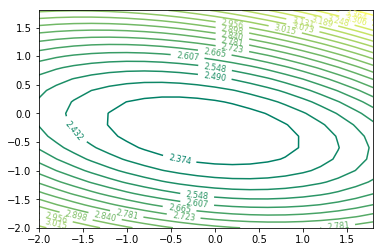 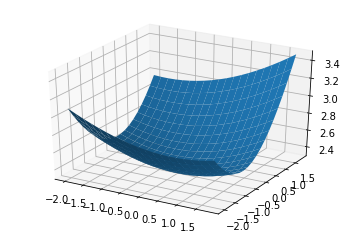 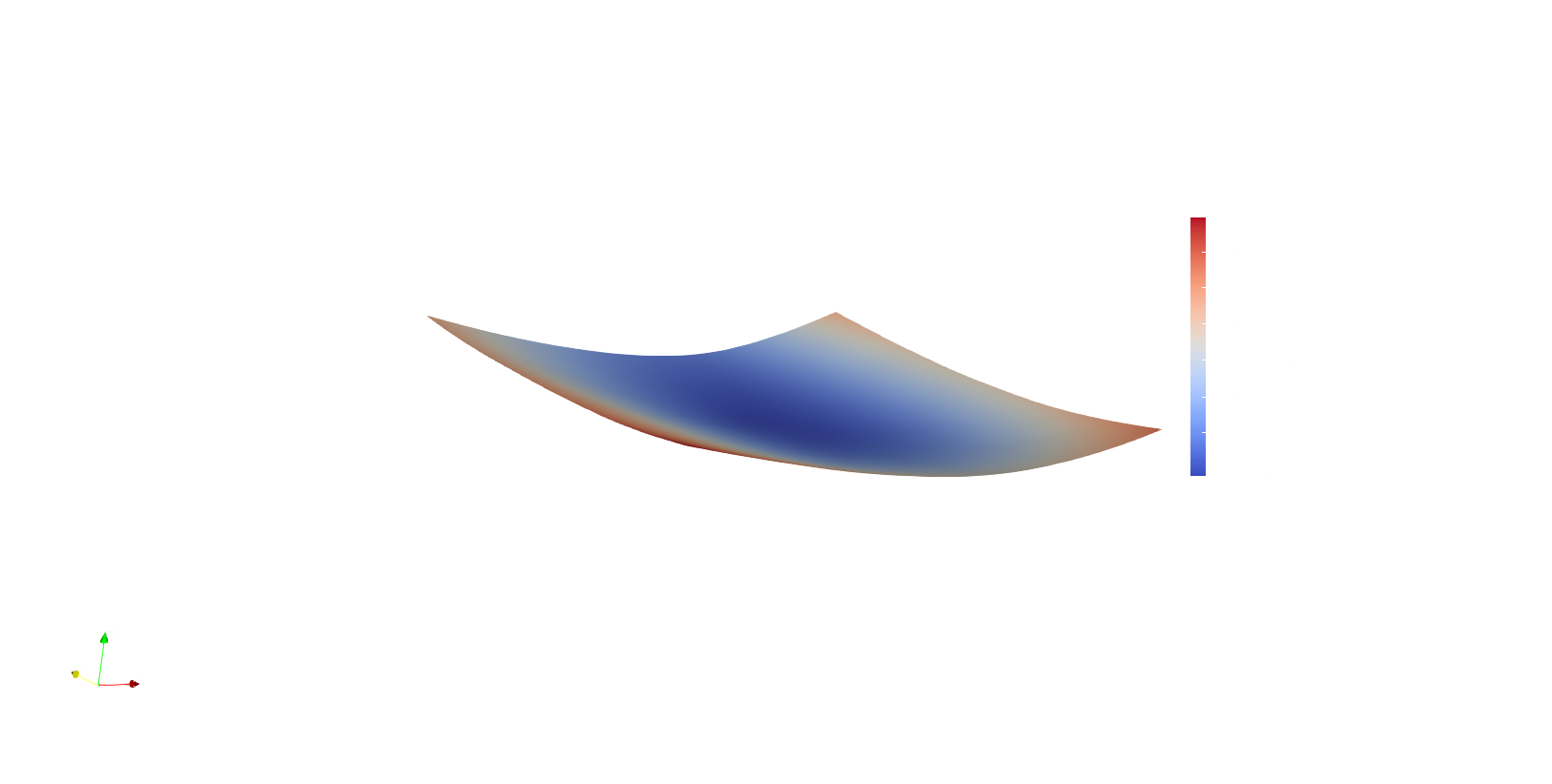 8
With L1 Regularization
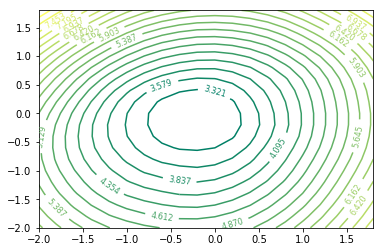 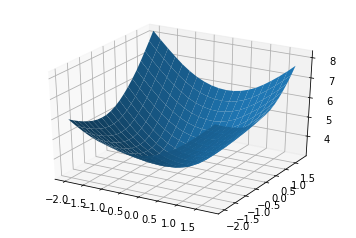 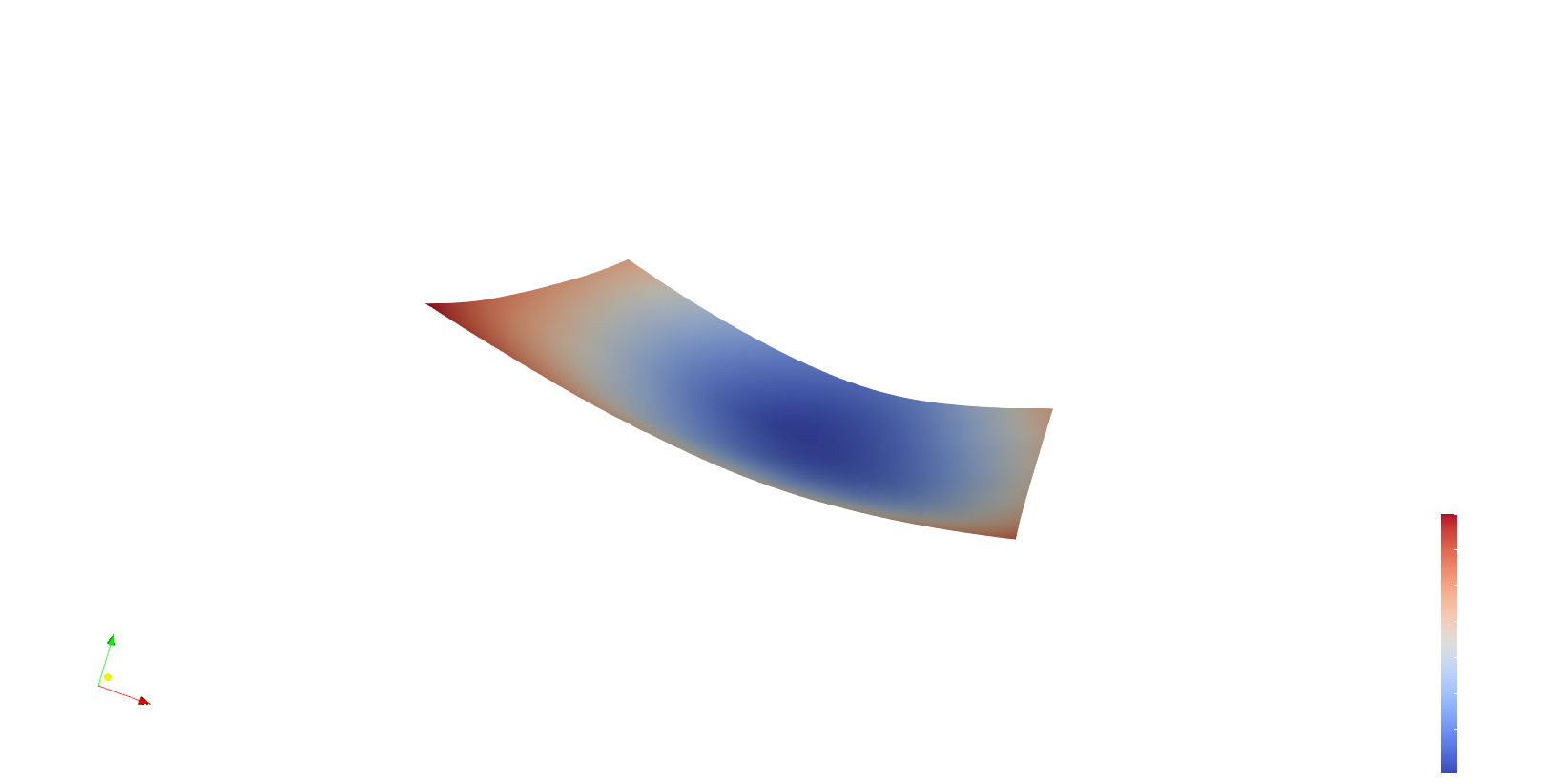 9
With L2 Regularization
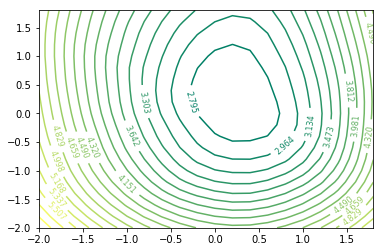 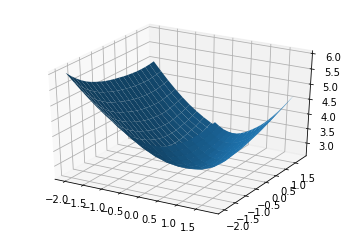 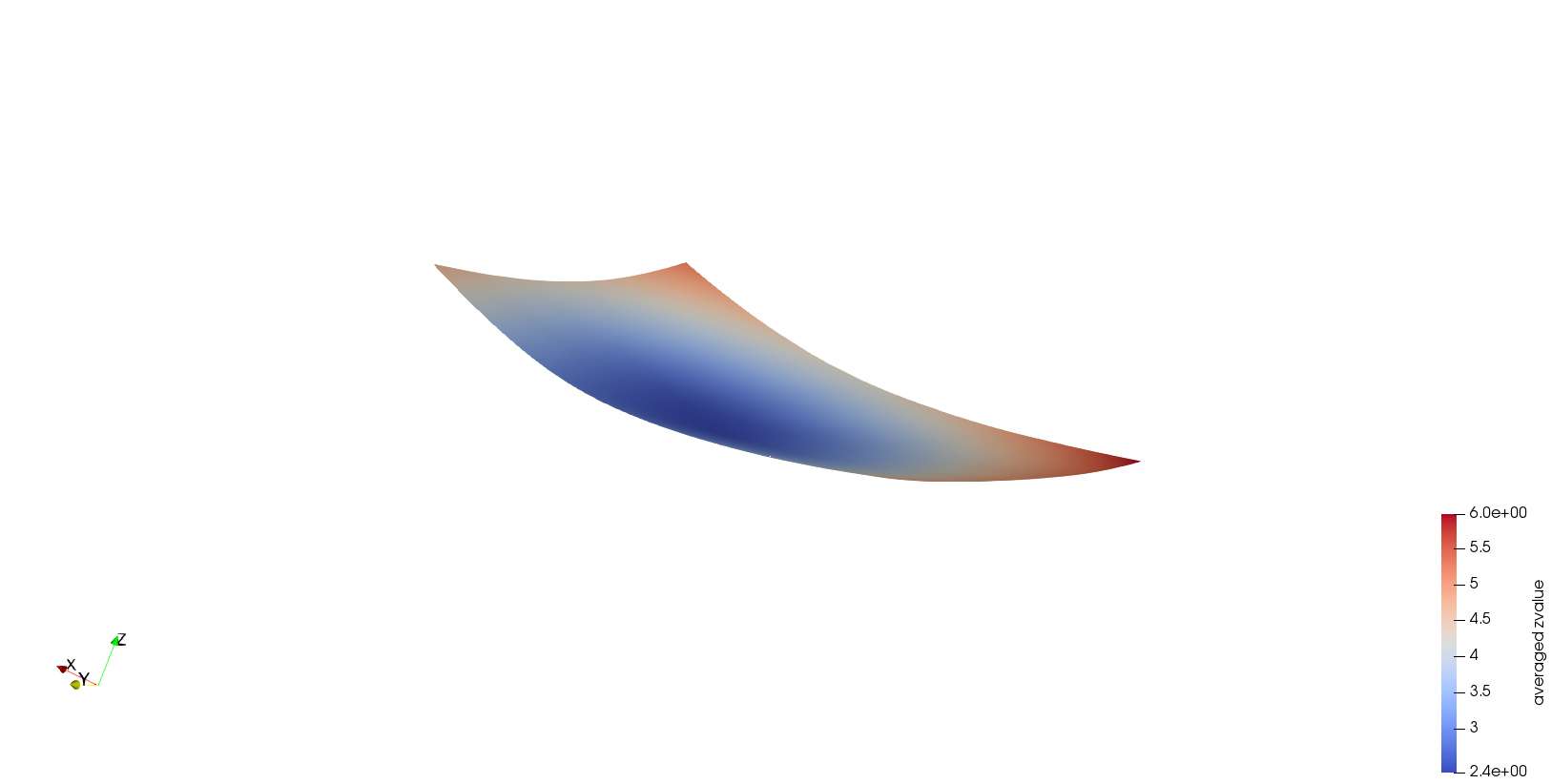 10
Effect of depth on the loss landscape
11
Shallow and deeper models
Seismic bumps dataset
1 layer with 1024 units
3 layers of 128, 64 and 32 units
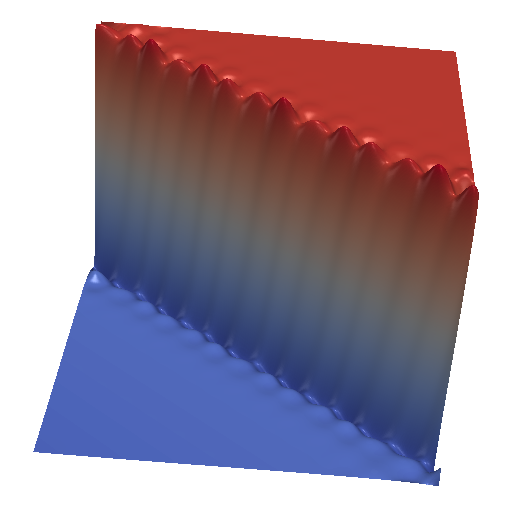 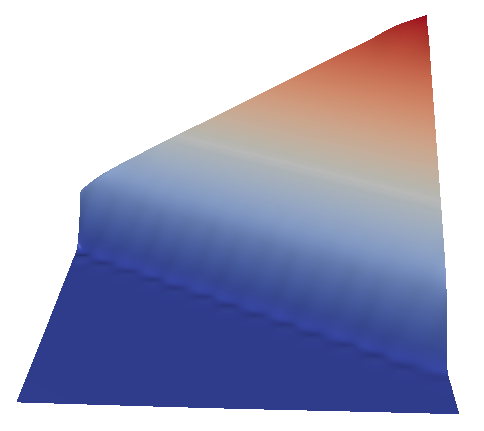 12
Shallow network – 4 layers
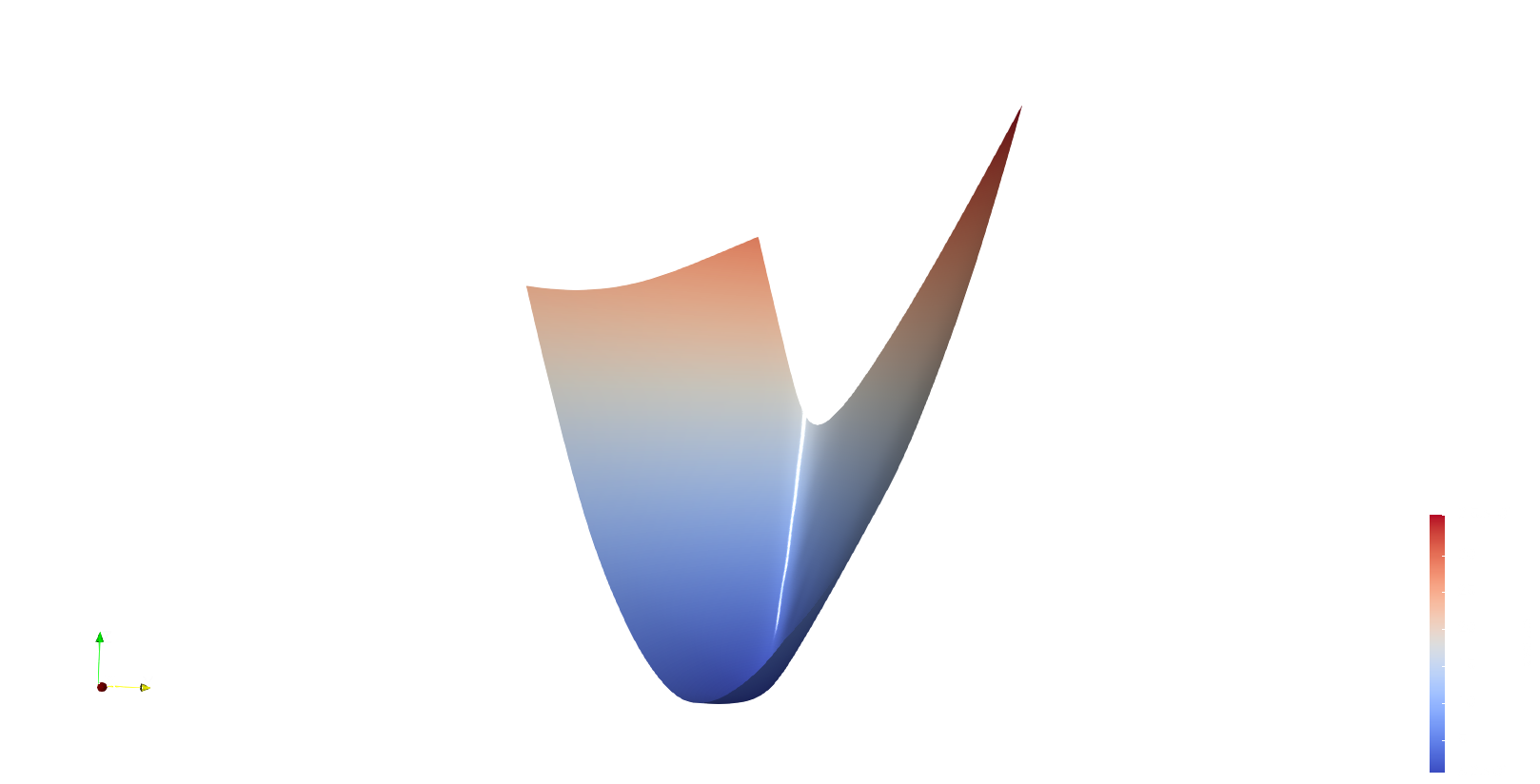 13
Deep Network – 16 layers
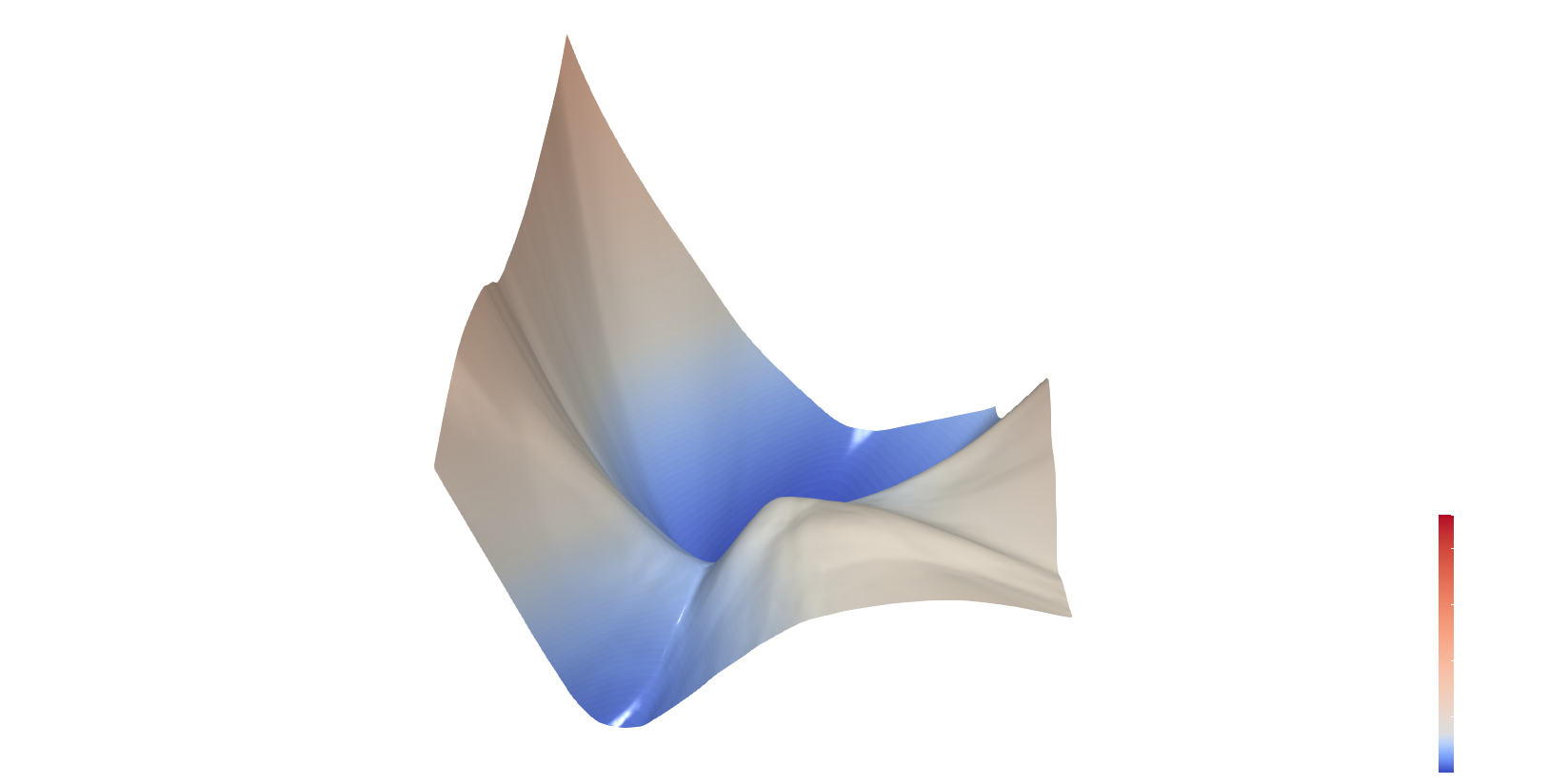 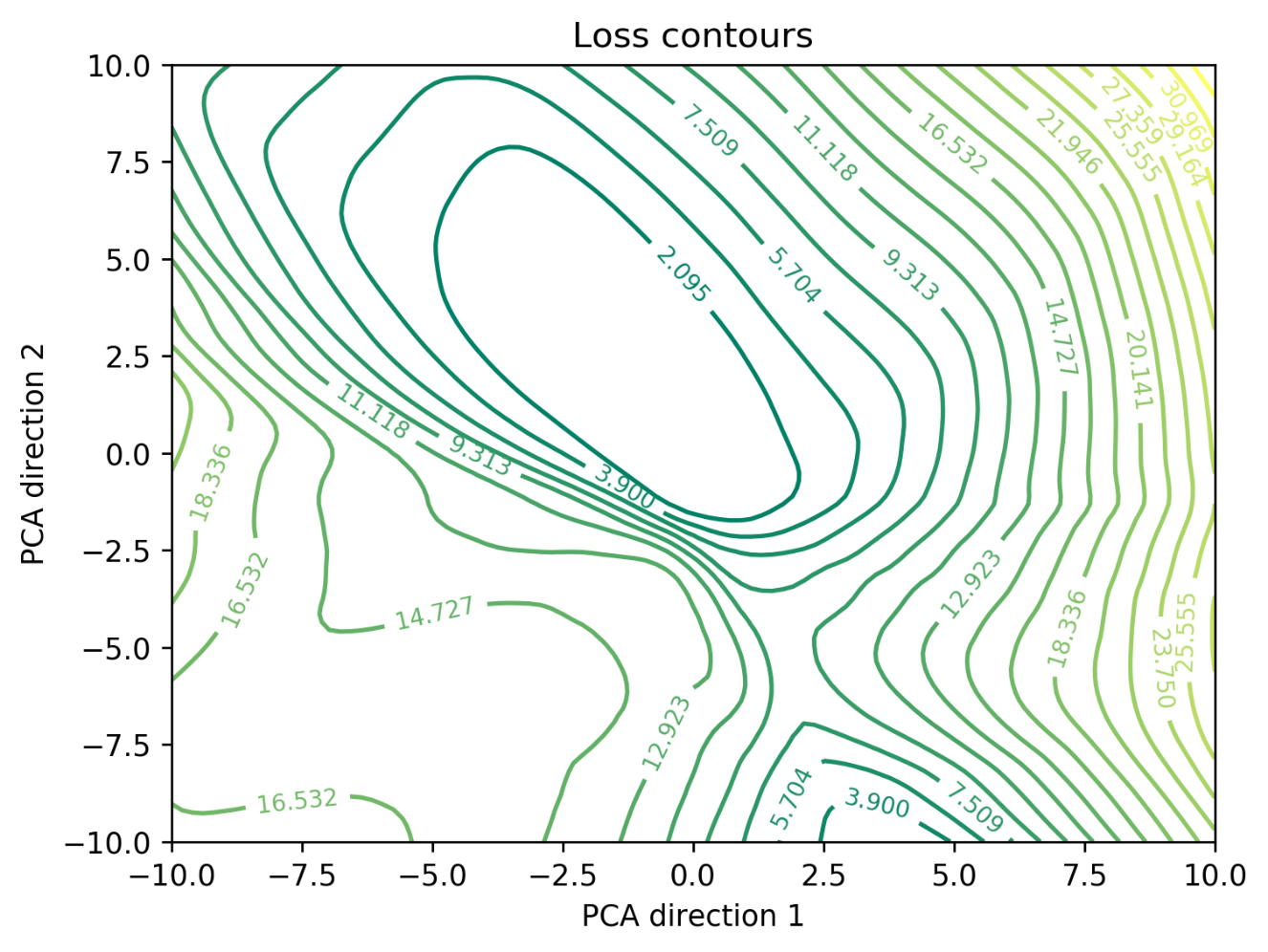 14
Deep Network – 16 layers
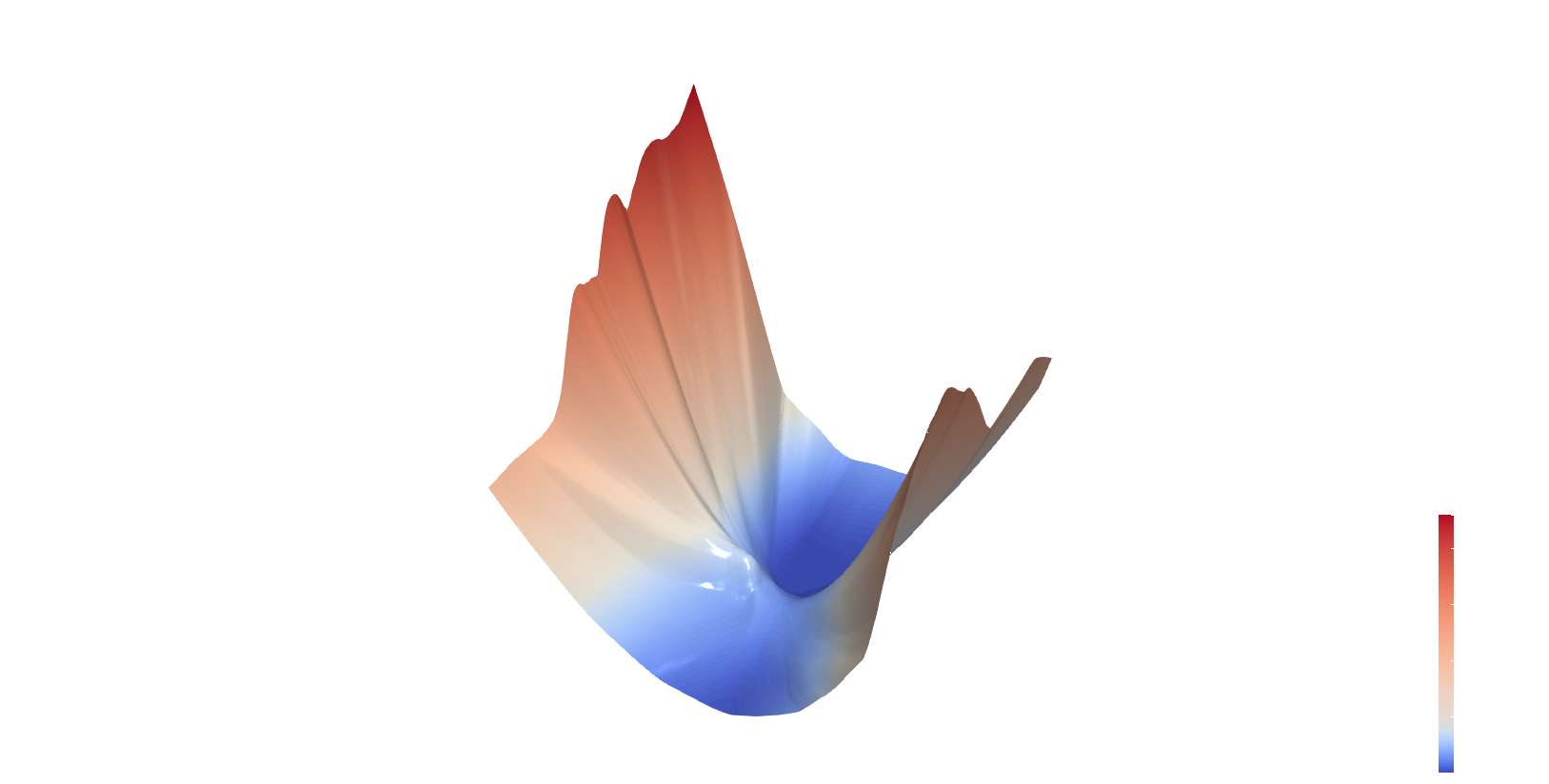 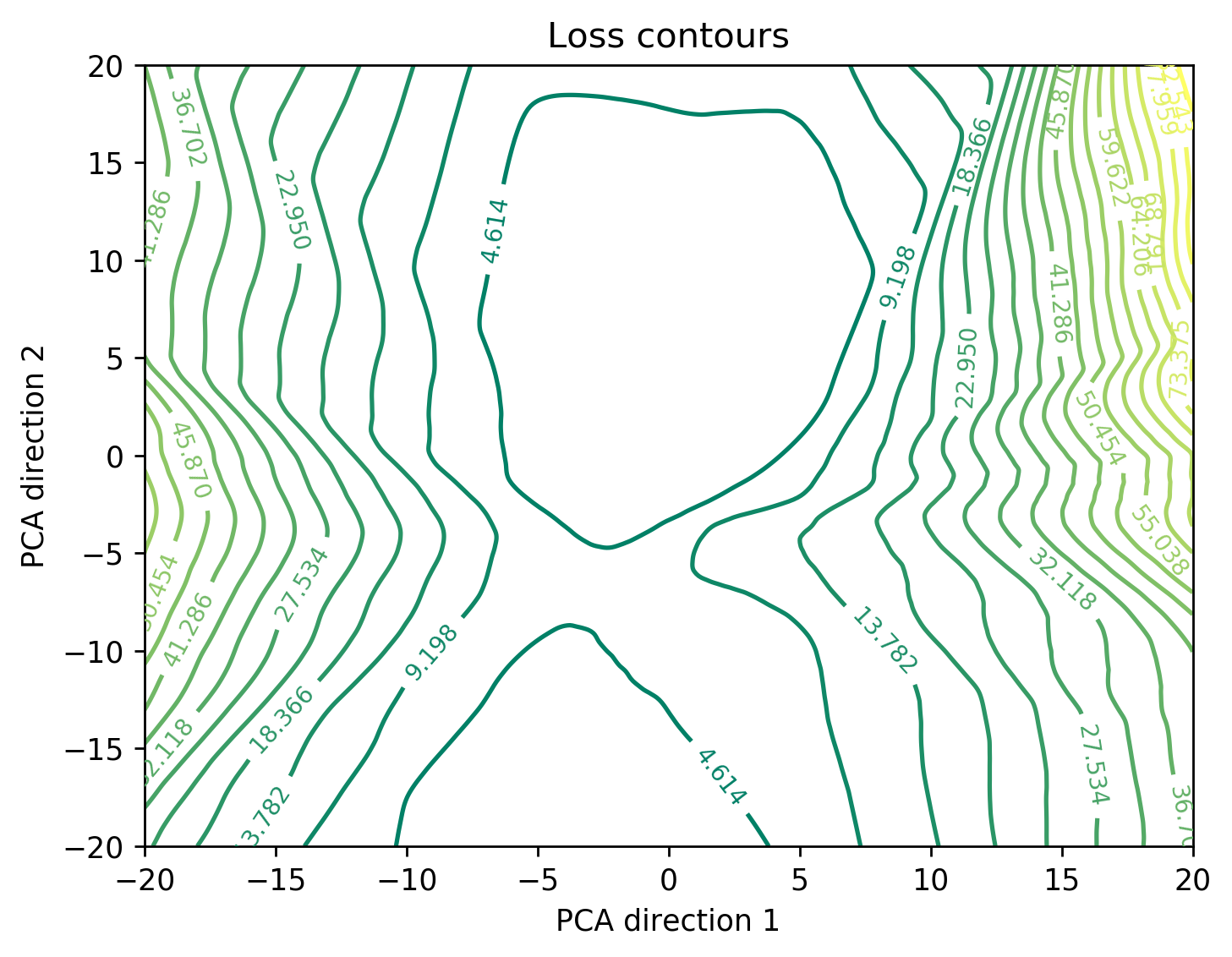 15
Effect of skip connections on the loss landscape
16
16 layer network with 1 skip connection
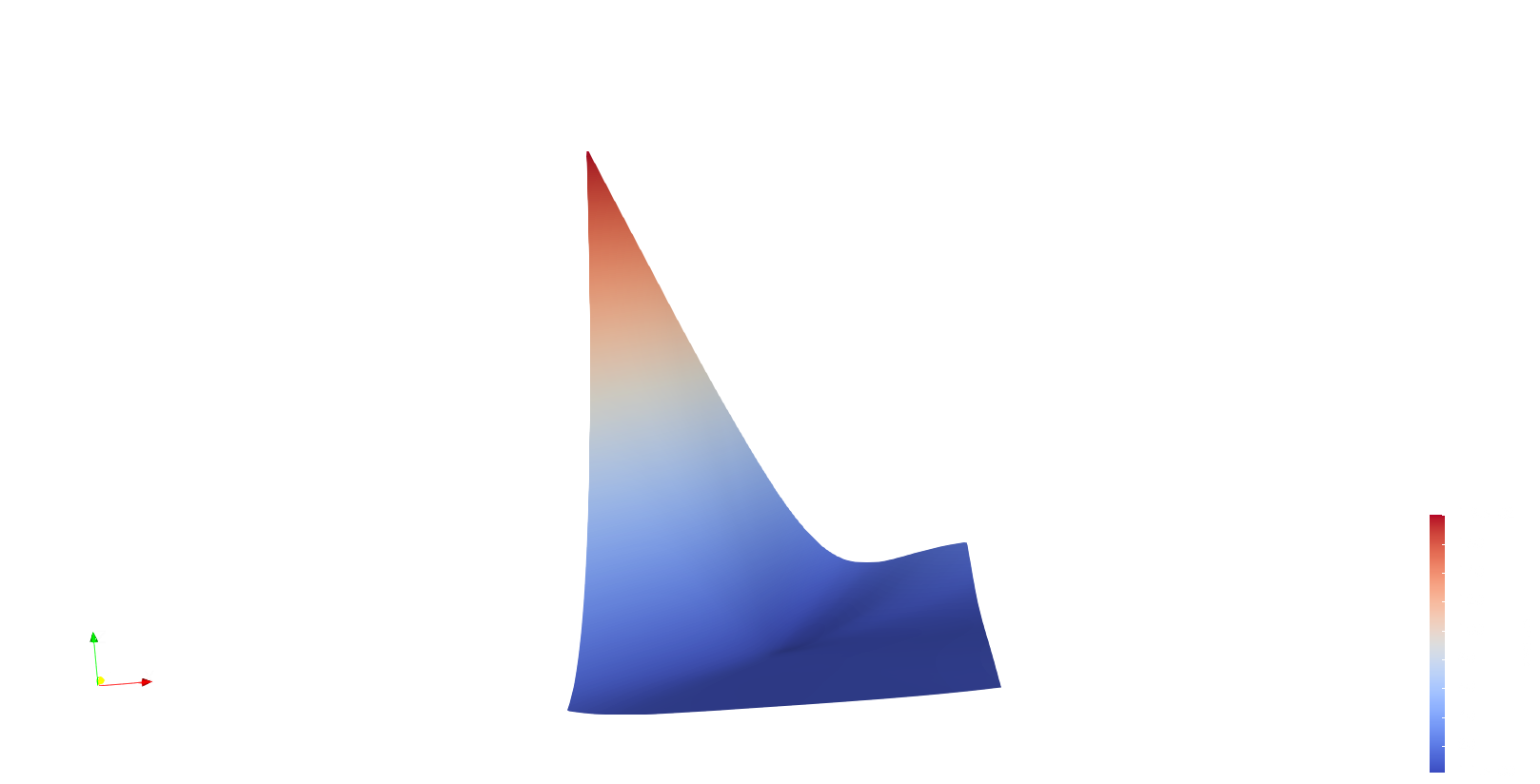 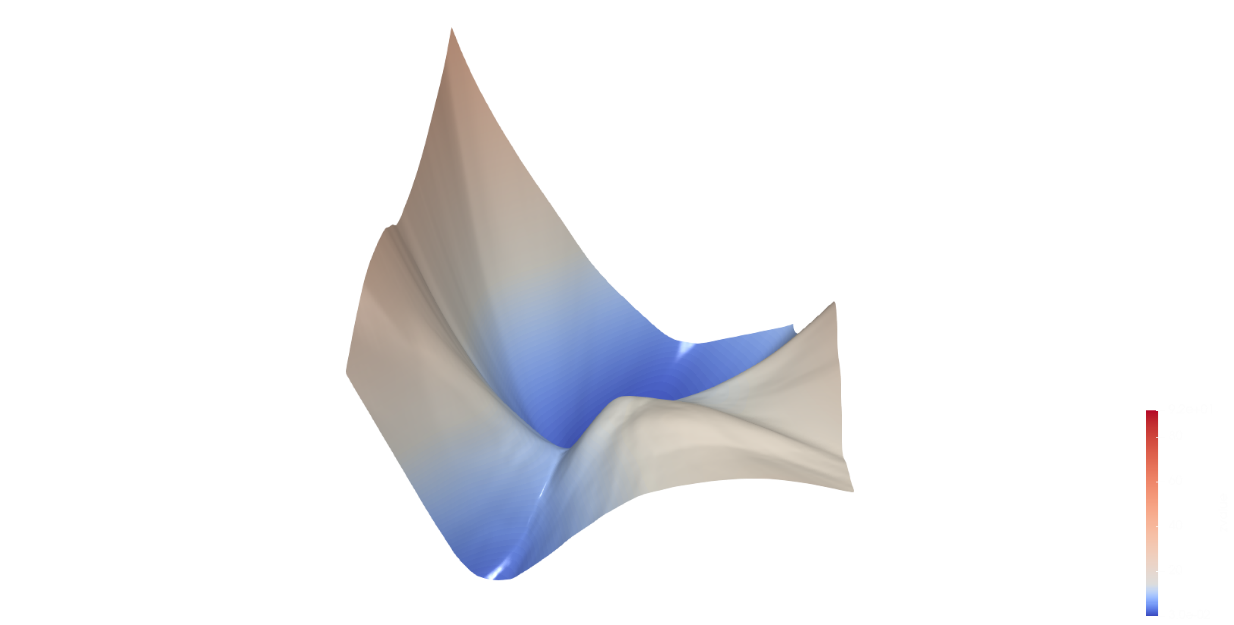 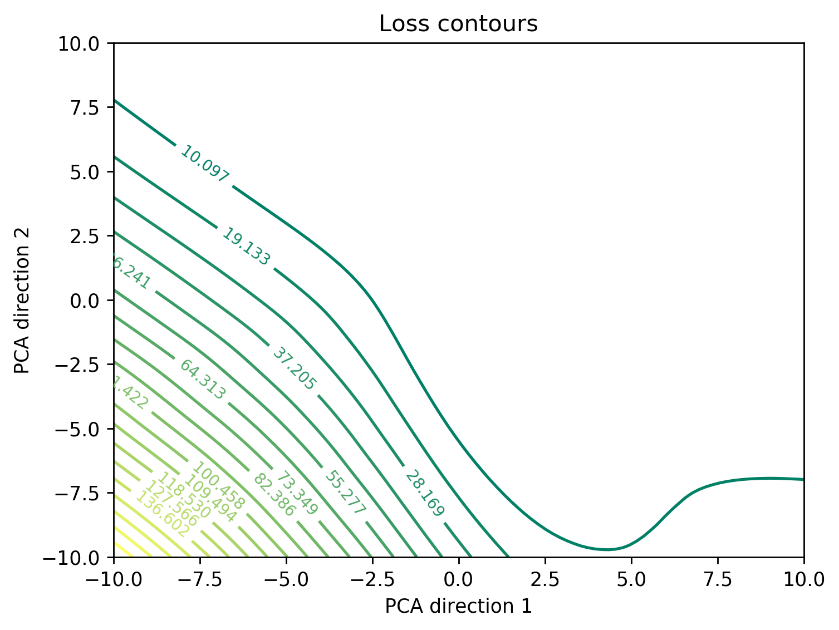 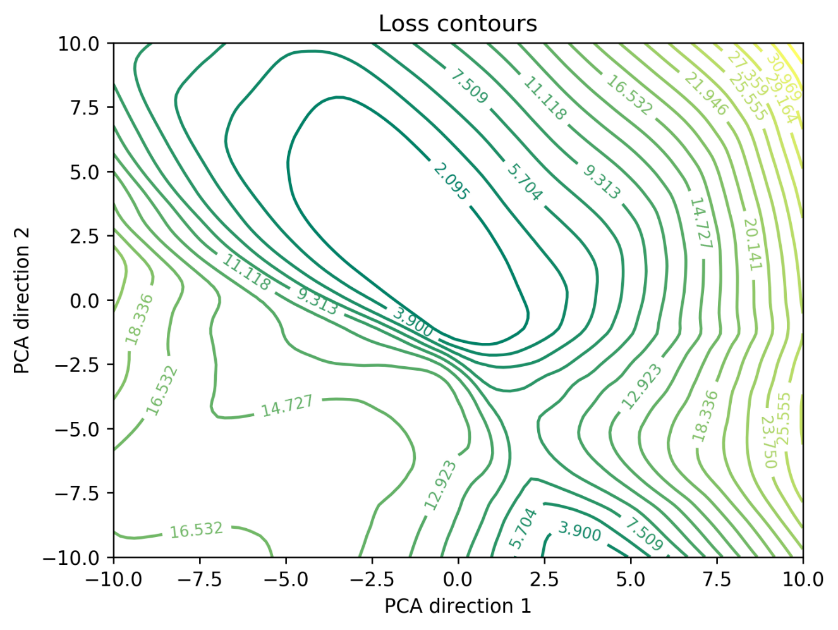 17
16 layer network with 1 skip connection
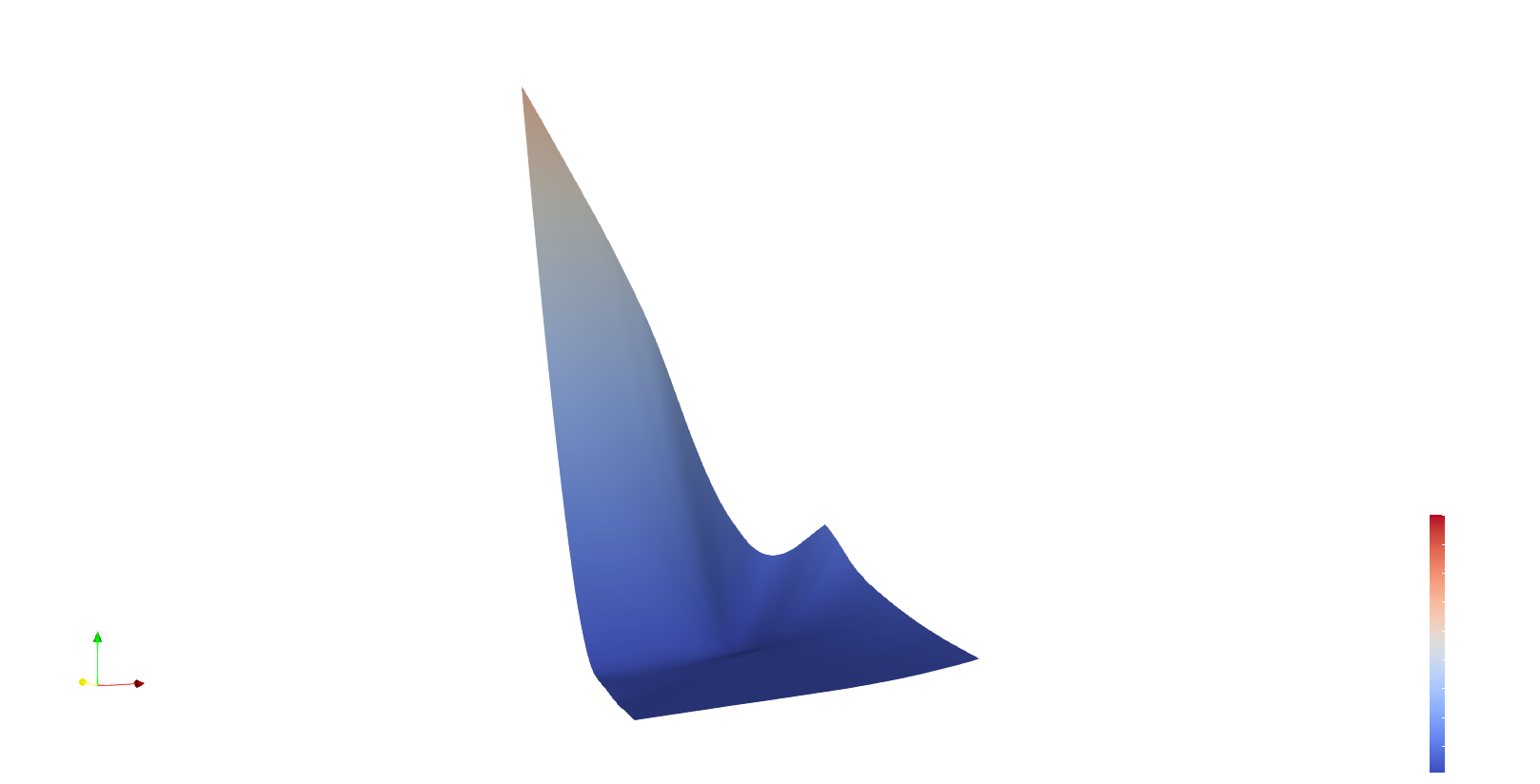 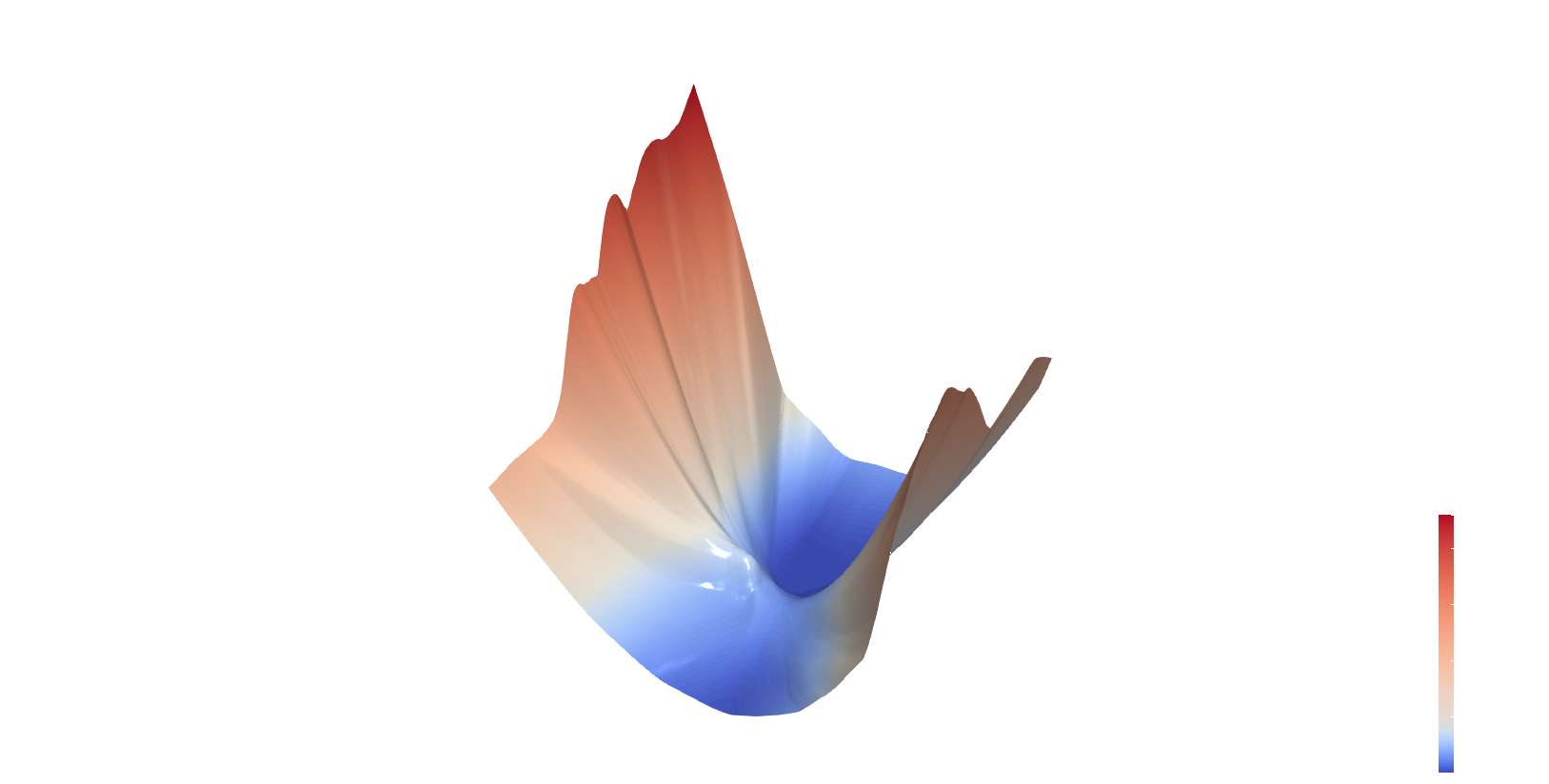 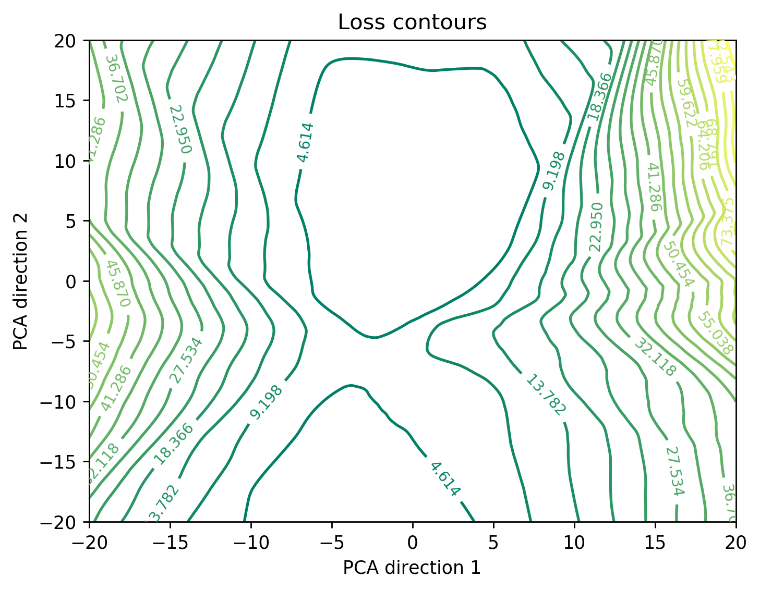 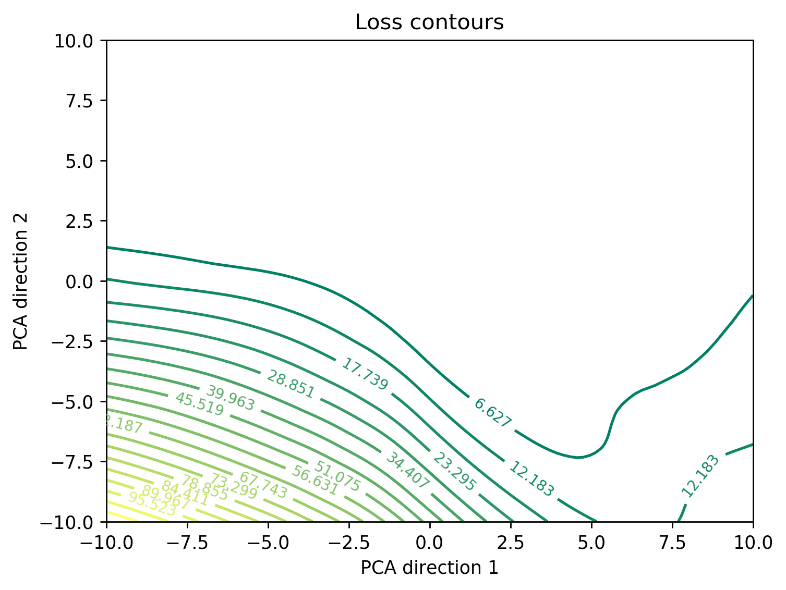 18
16 layer network with 1 skip connection
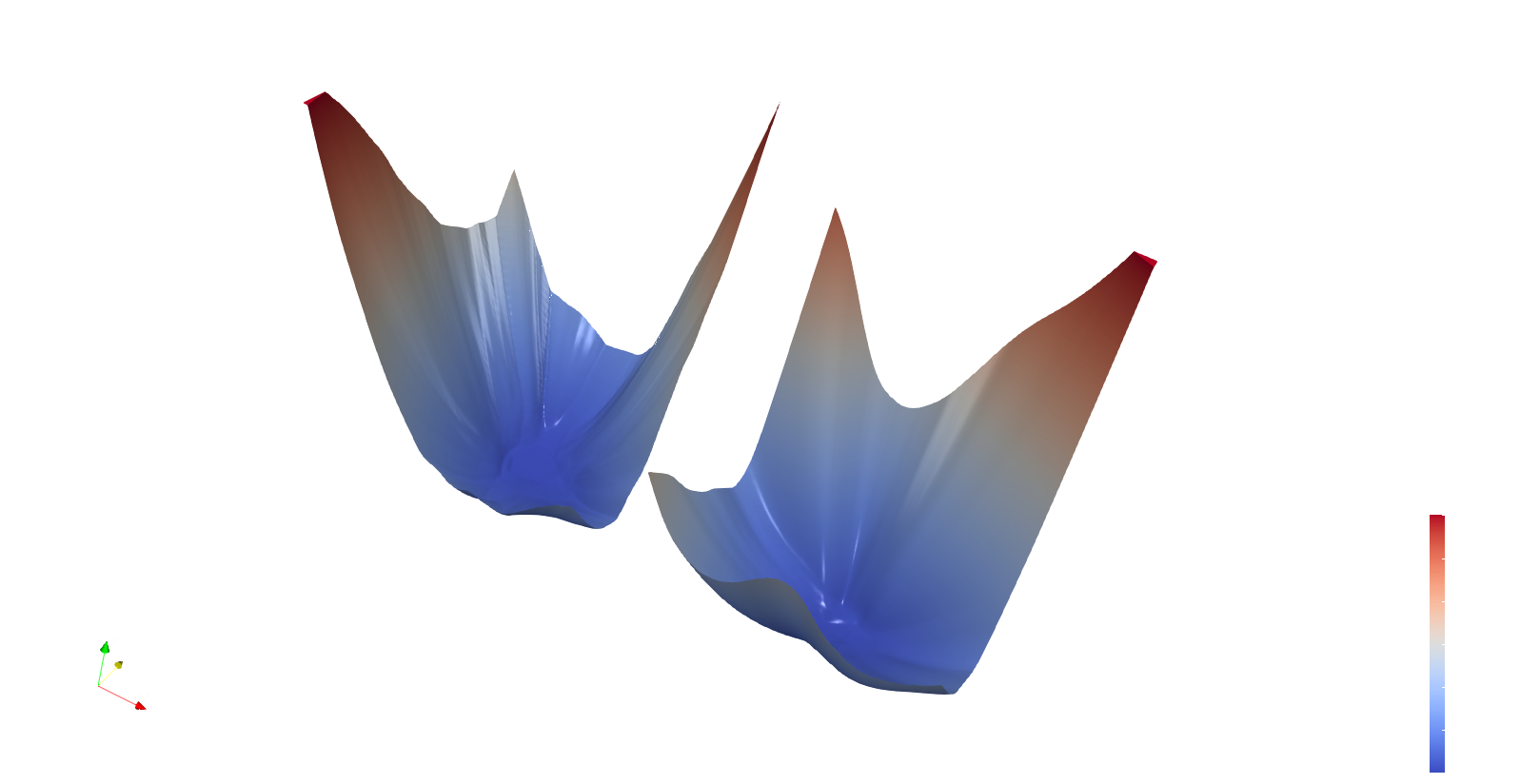 Without skip connection
With 1 skip connection
Random direction visualizations
19
Visualization of the Optimization trajectory
20
Random directions fail
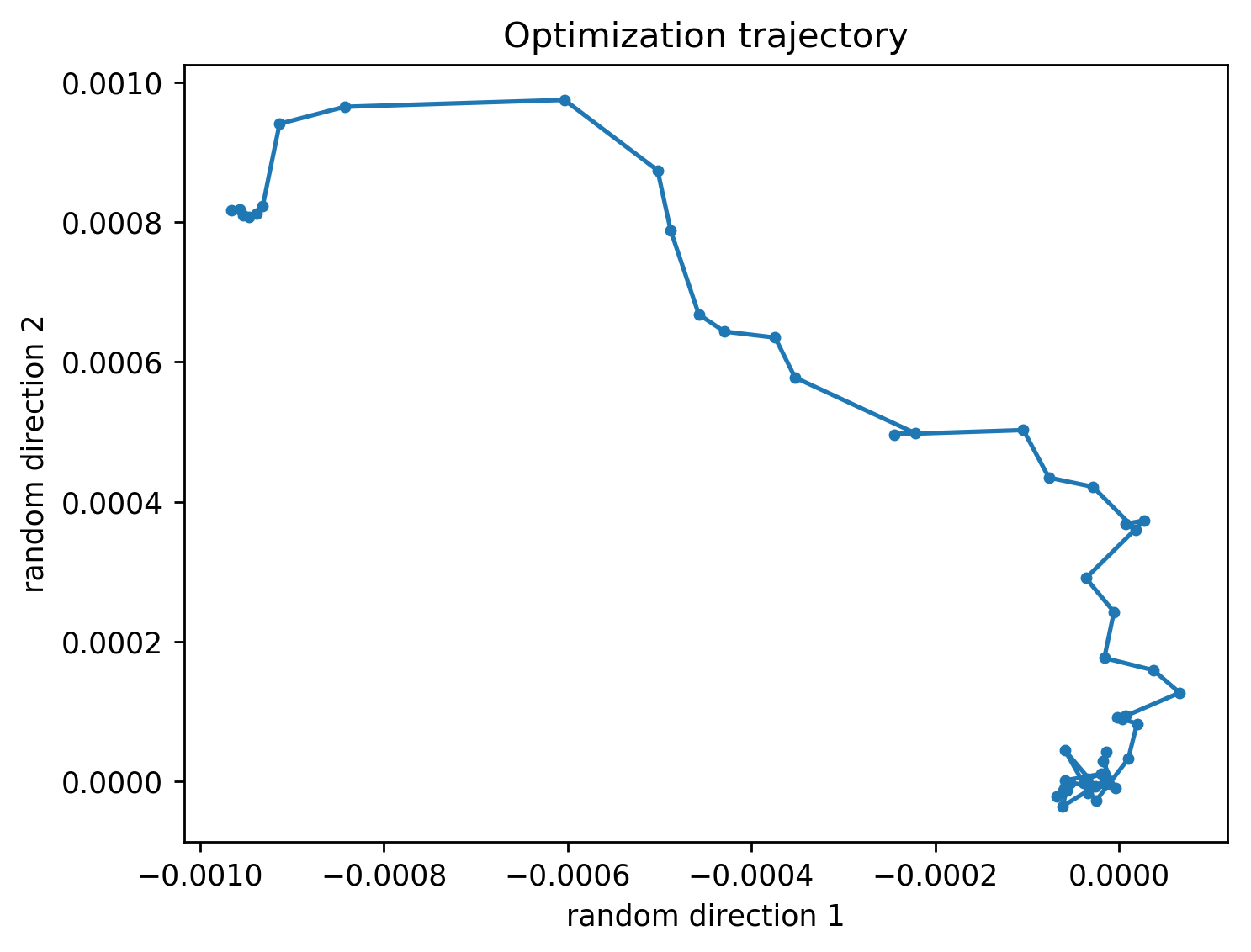 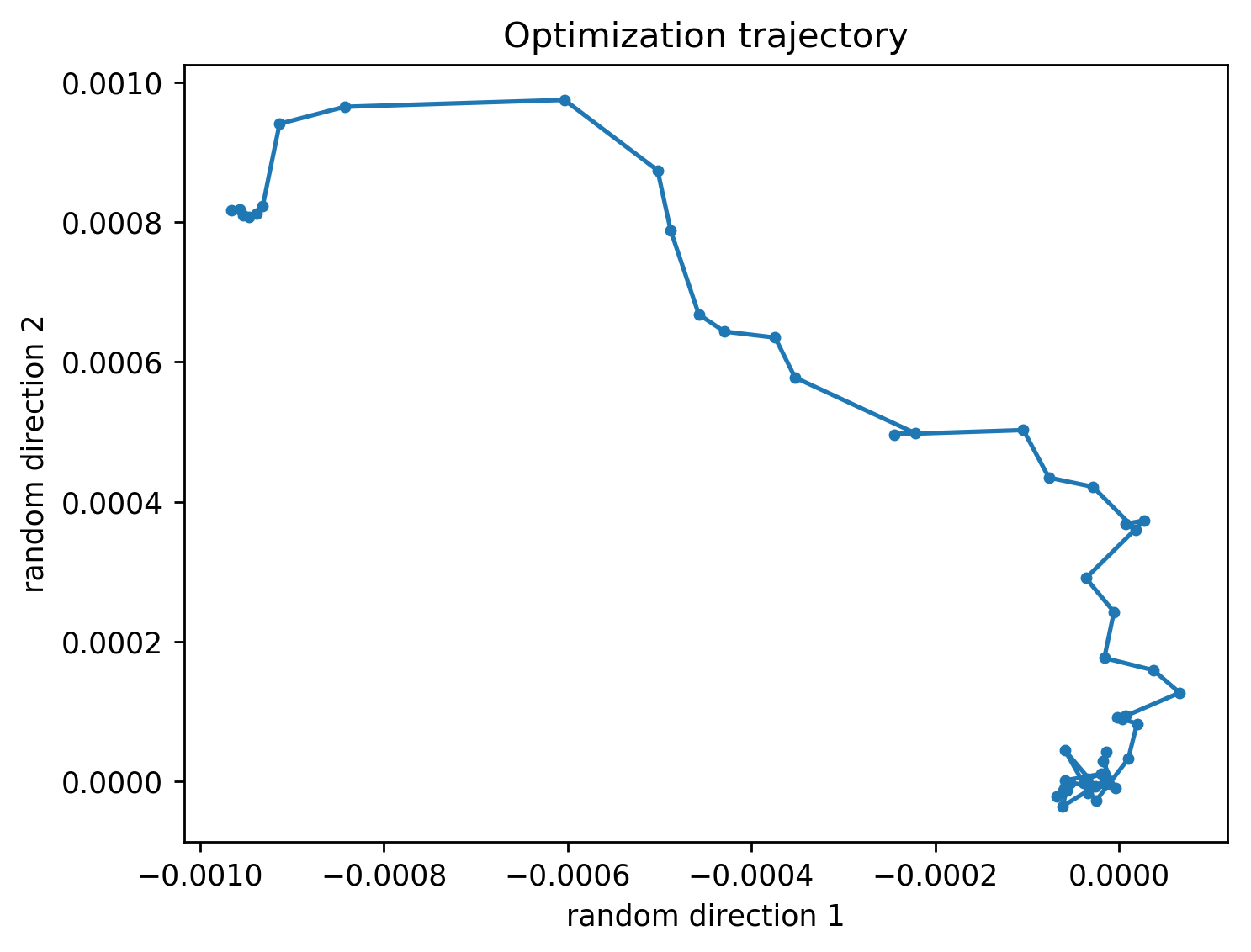 21
Non Random Visualization
Define a  direction matrix M which is a stack of difference directions
M = [W(0)-W(n);W(1)-W(n);...;W(n-1)-W(n)]
Perform PCA on M and retain the first 2 principal components
Project each W(i)-W(n) onto the plane defined by the 2 principal components using least squares
Each projection is one point in the optimization trajectory
22
1 Random direction + 1 PCA direction
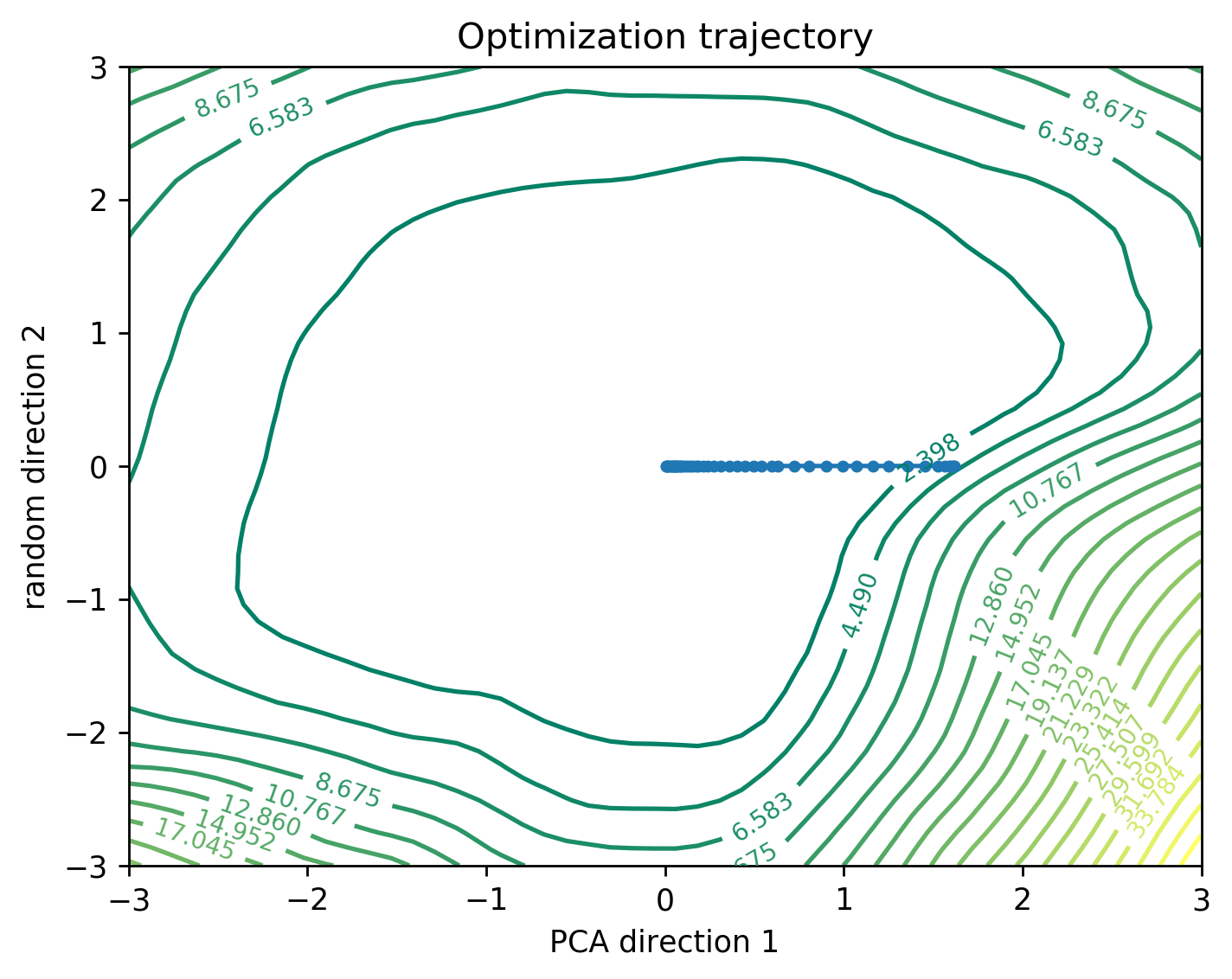 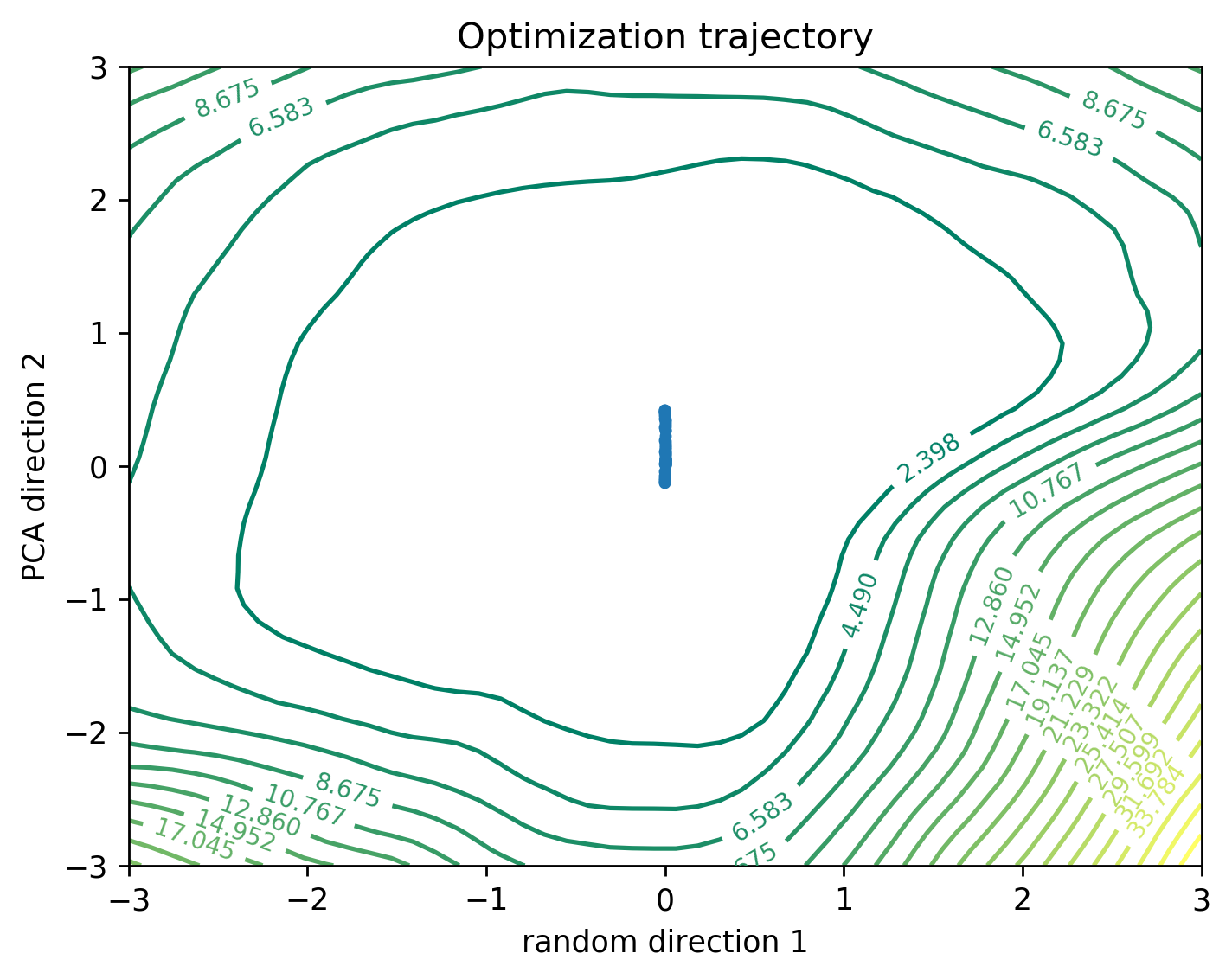 23
2 PCA directions
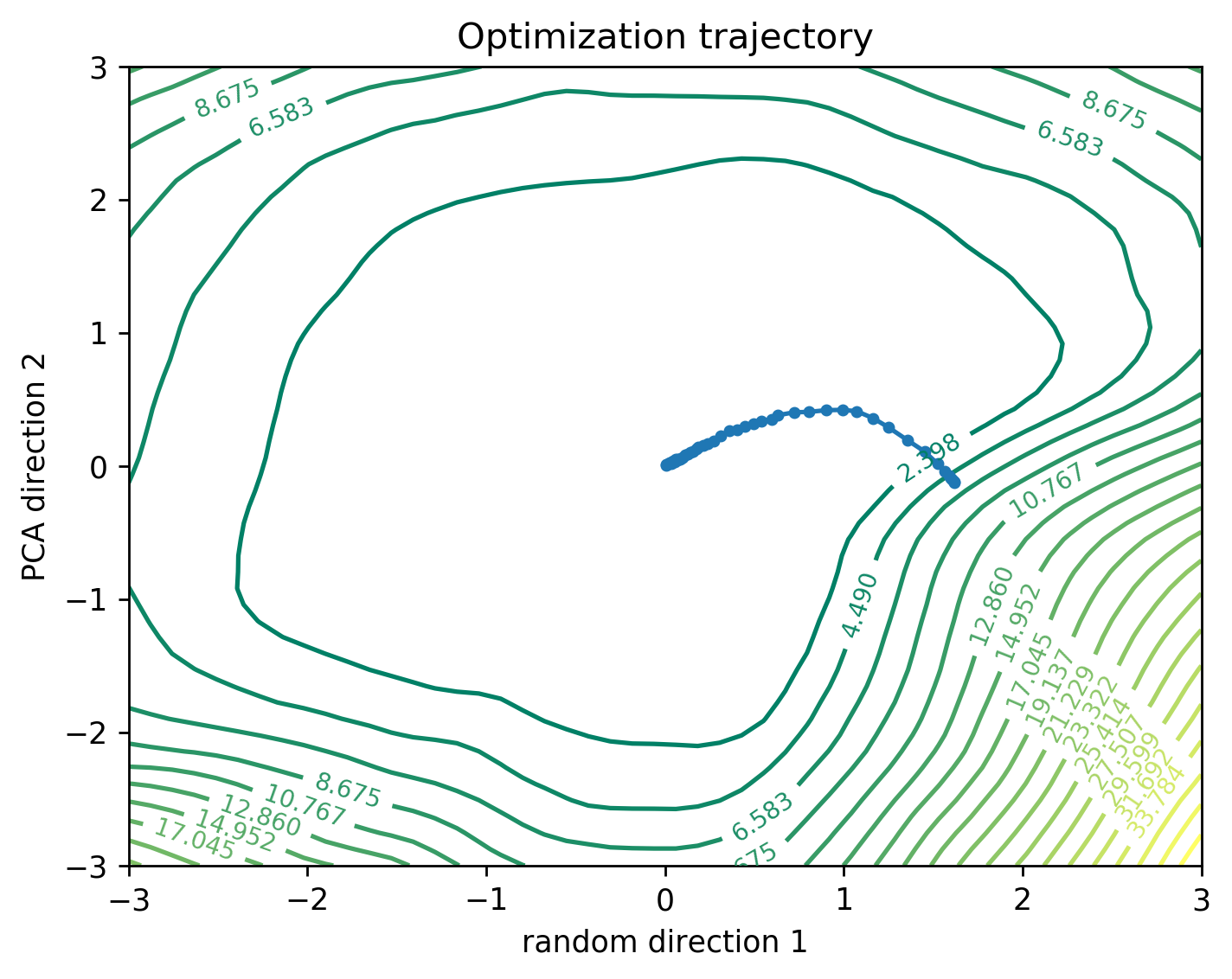 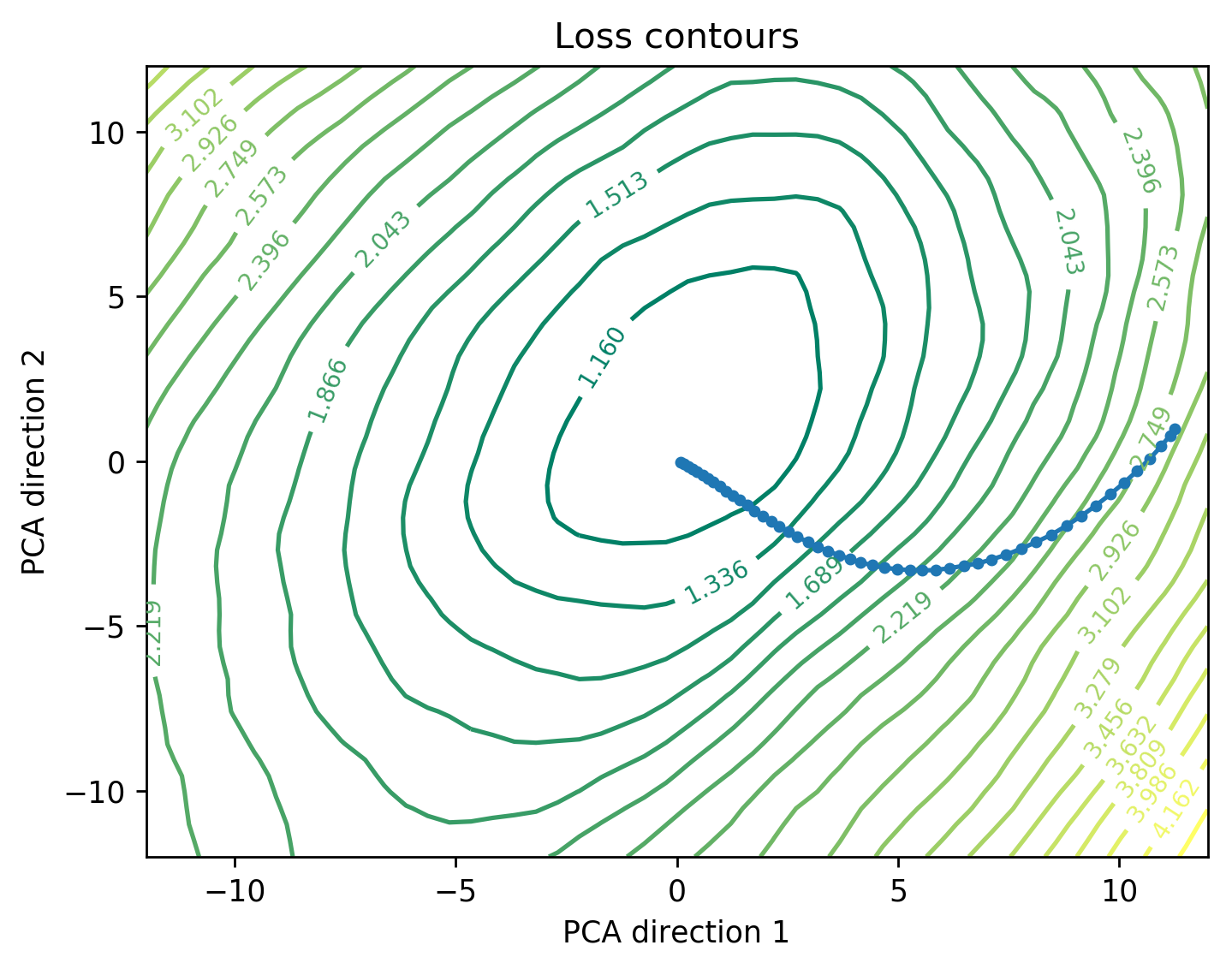 24
RNN loss landscape
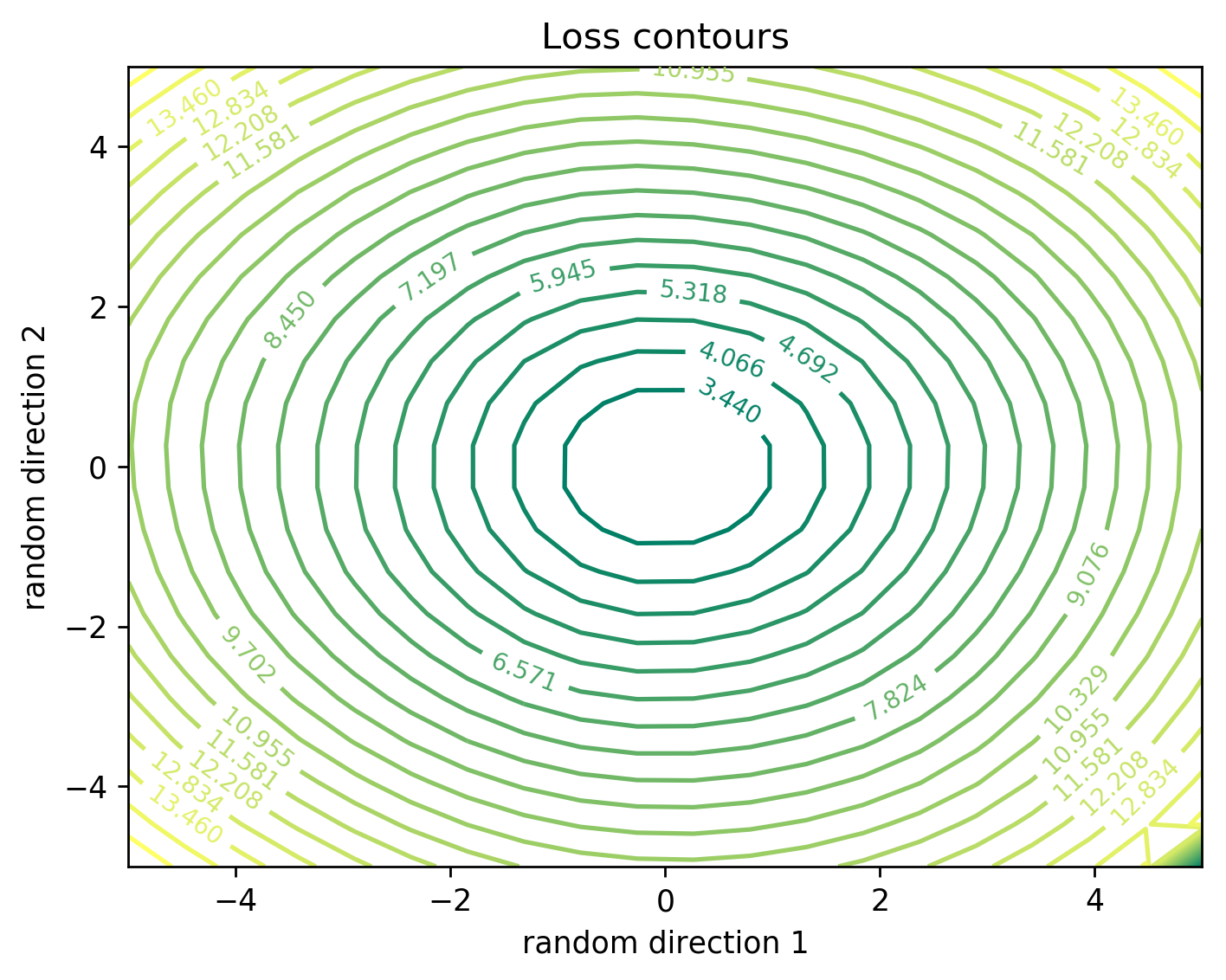 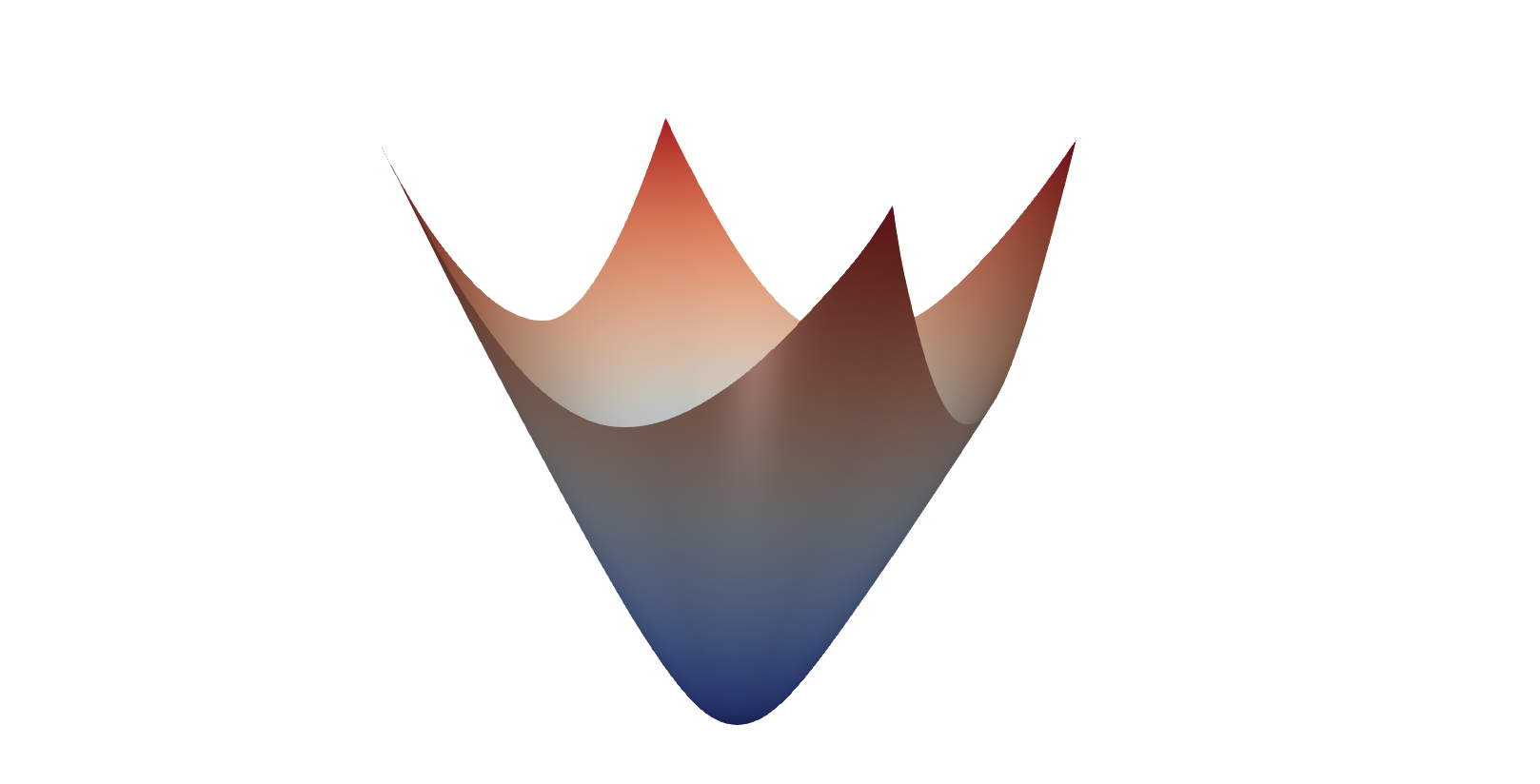 25
RNN loss landscape
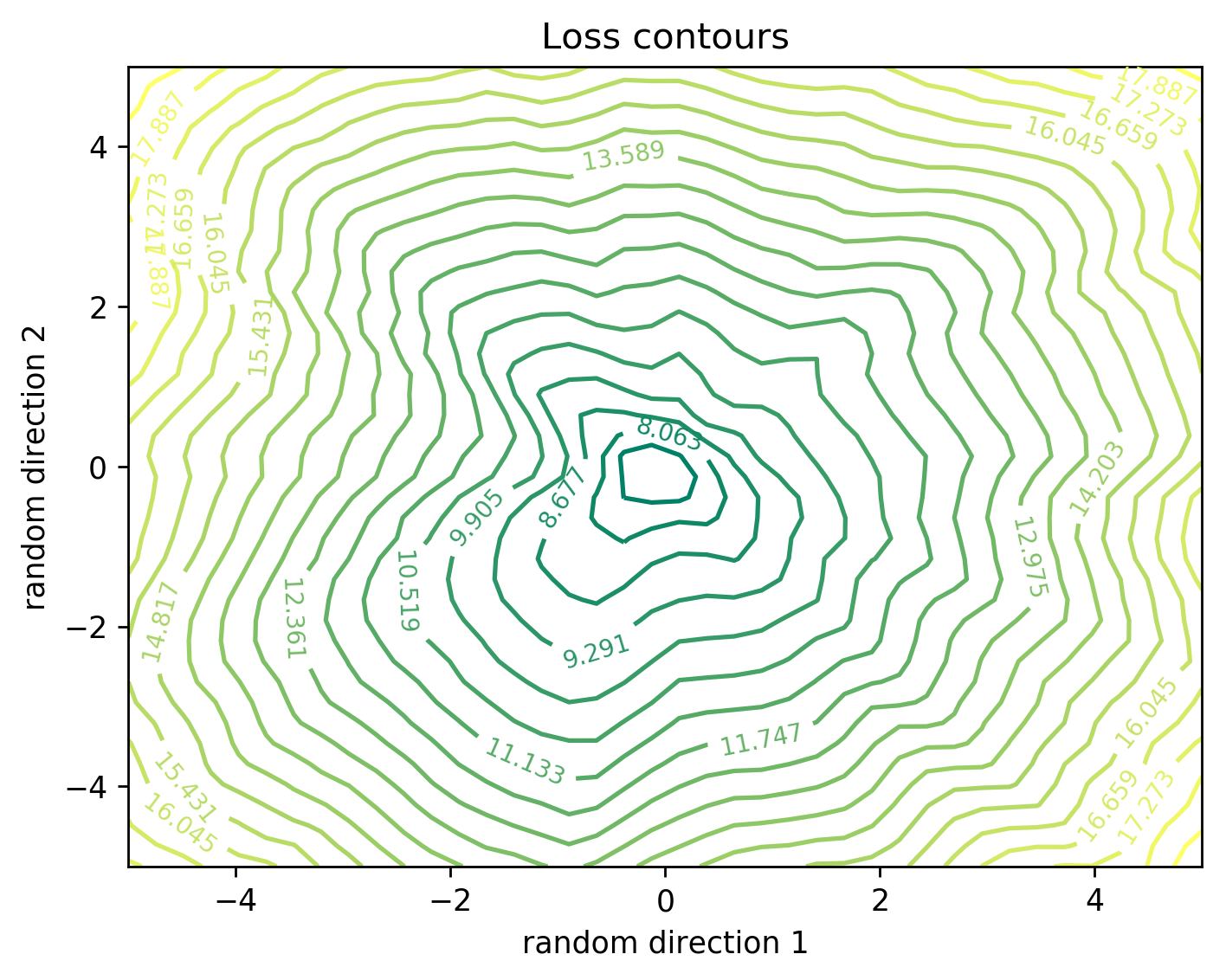 26
Effect of Batch size on the loss landscape
27
Smaller and larger batch size
shallow (1 layer) models
batch size 512
batch size 5
batch size 64
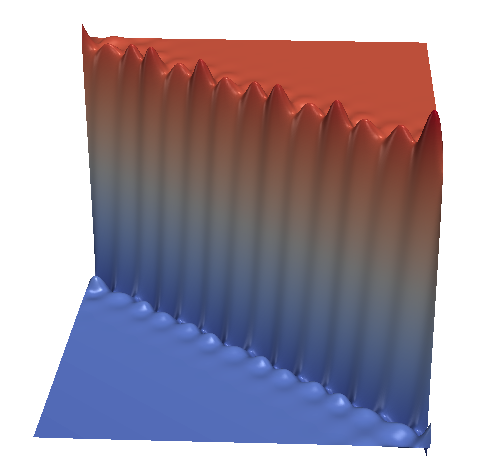 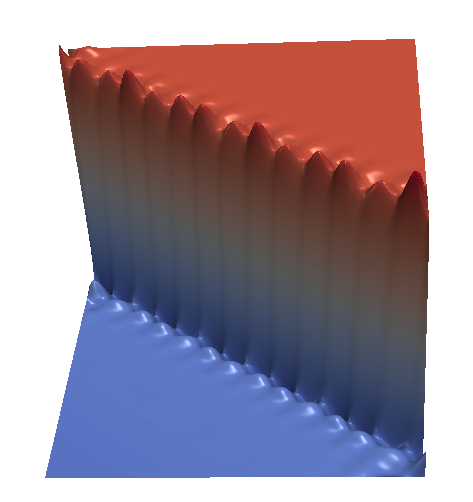 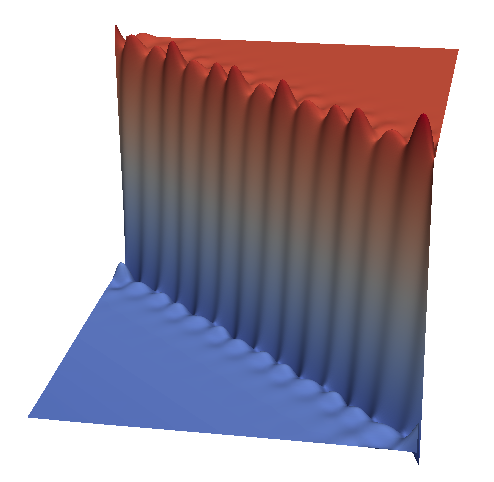 28
Smaller and larger batch size
“deep” (3 layers) models
batch size 64
batch size 5
batch size 512
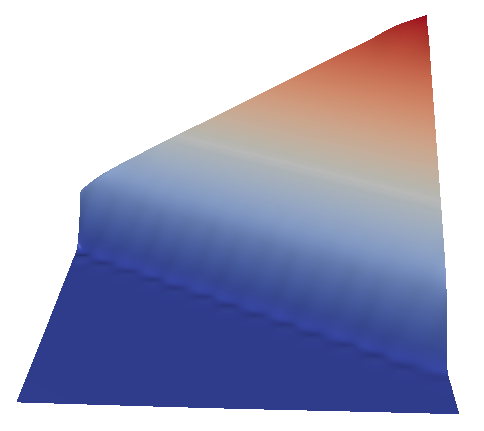 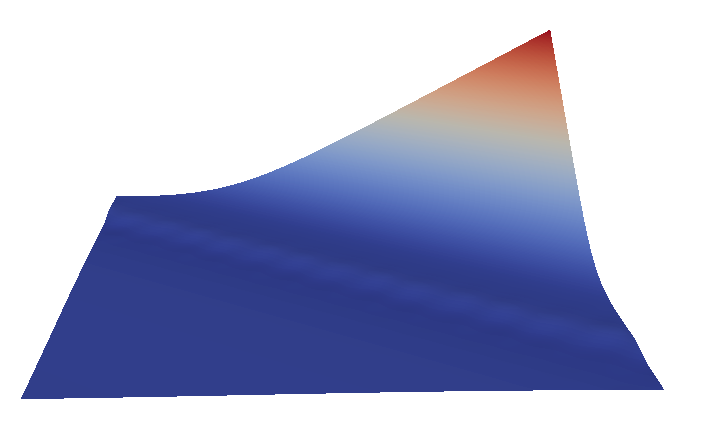 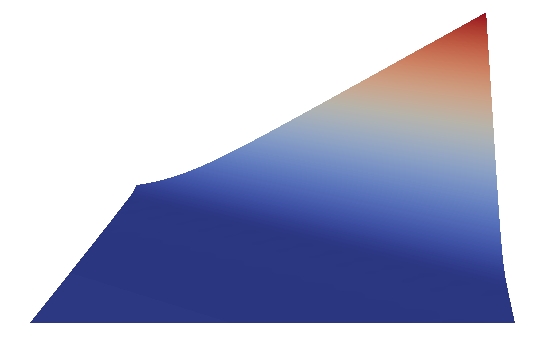 29
Conclusion
Neural networks have advanced dramatically in recent years, largely on anecdotal knowledge and theoretical results with complex assumptions.

A more general understanding of the structure of neural networks is needed, which is why, we tried to provide insights into the consequences of a variety of choices facing the neural network practitioner, including network architecture, regularization, or batch size. 

Effective visualization, when coupled with continued advances in theory, should help understanding how the choice of architecture and parameters can influence the optimization of neural networks.
30
Models Trained
31
References
[1] Paper Link: https://arxiv.org/pdf/1712.09913.pdf
[2] GitHub: https://github.com/tomgoldstein/loss-landscape
[3] ParaView: https://www.paraview.org/
[4] Visualization of learning in multilayer perceptron networks using principal component analysis. IEEE Transactions on Systems, Man, and Cybernetics.
[5] Theory of deep learning ii: Landscape of the empirical risk in deep learning. arXiv preprint arXiv:1703.09833, 2017.
[6] Seismic-bump dataset: https://archive.ics.uci.edu/ml/datasets/seismic-bumps
32
Thank you for your attention!
33